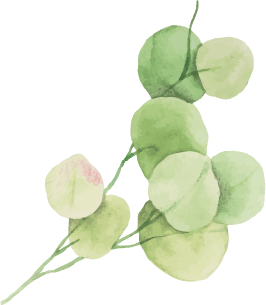 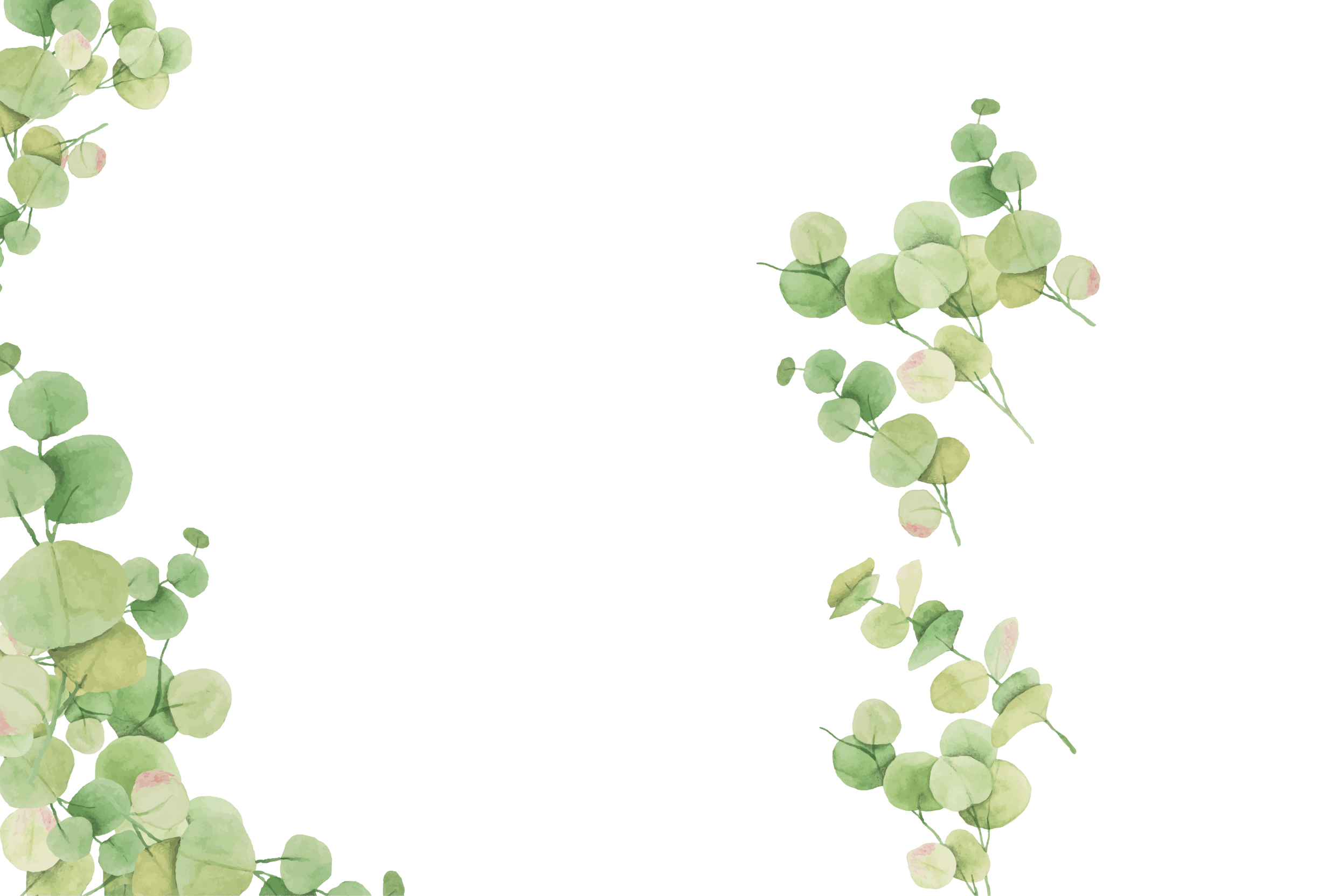 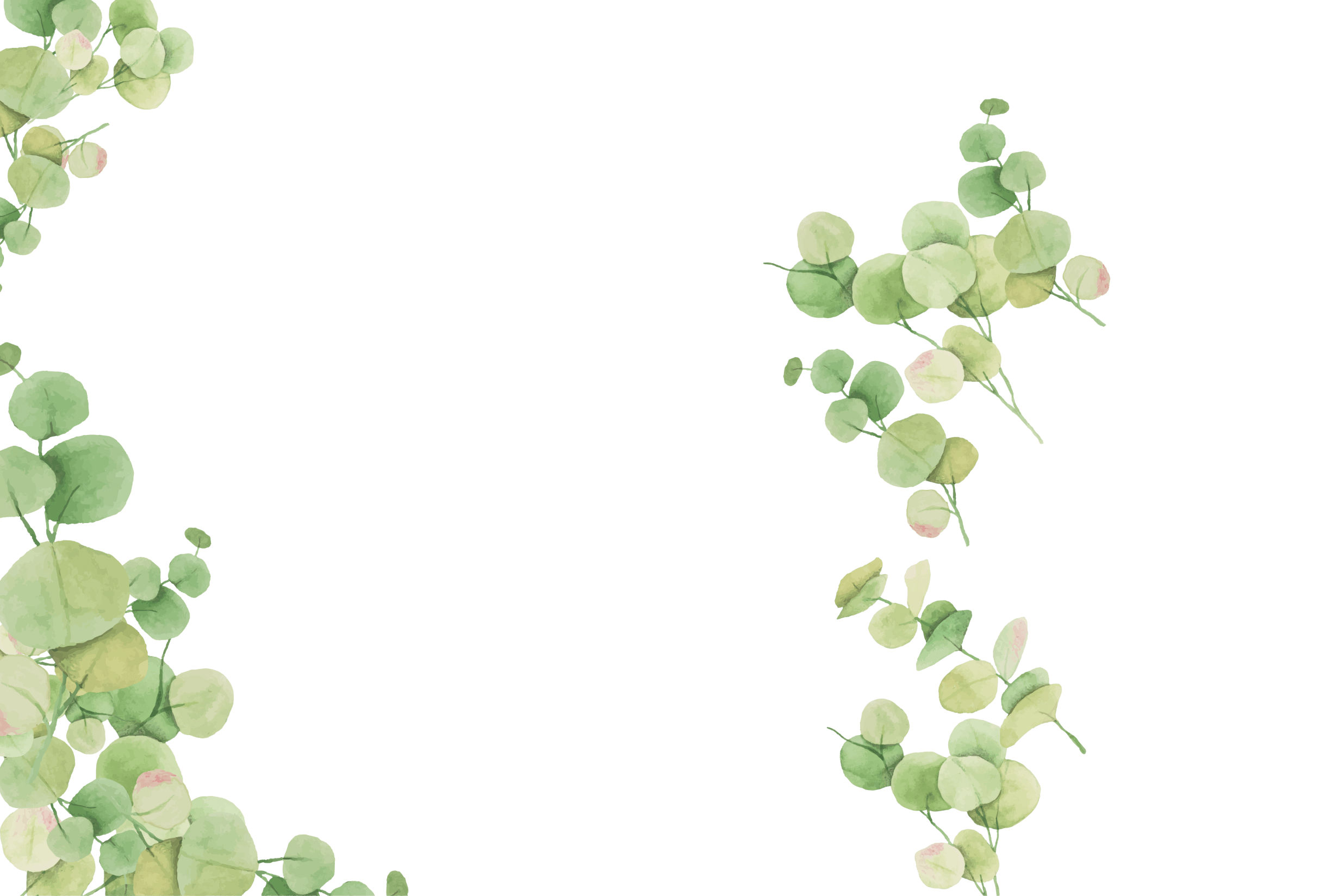 LOGO
BEAUTIFUL PPT TEMPLATES
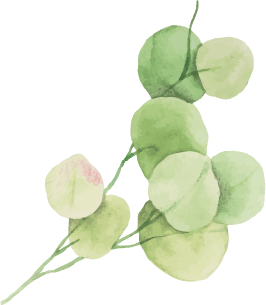 Insert the Subtitle of Your Presentation
www.jpppt.com
https://www.freeppt7.com
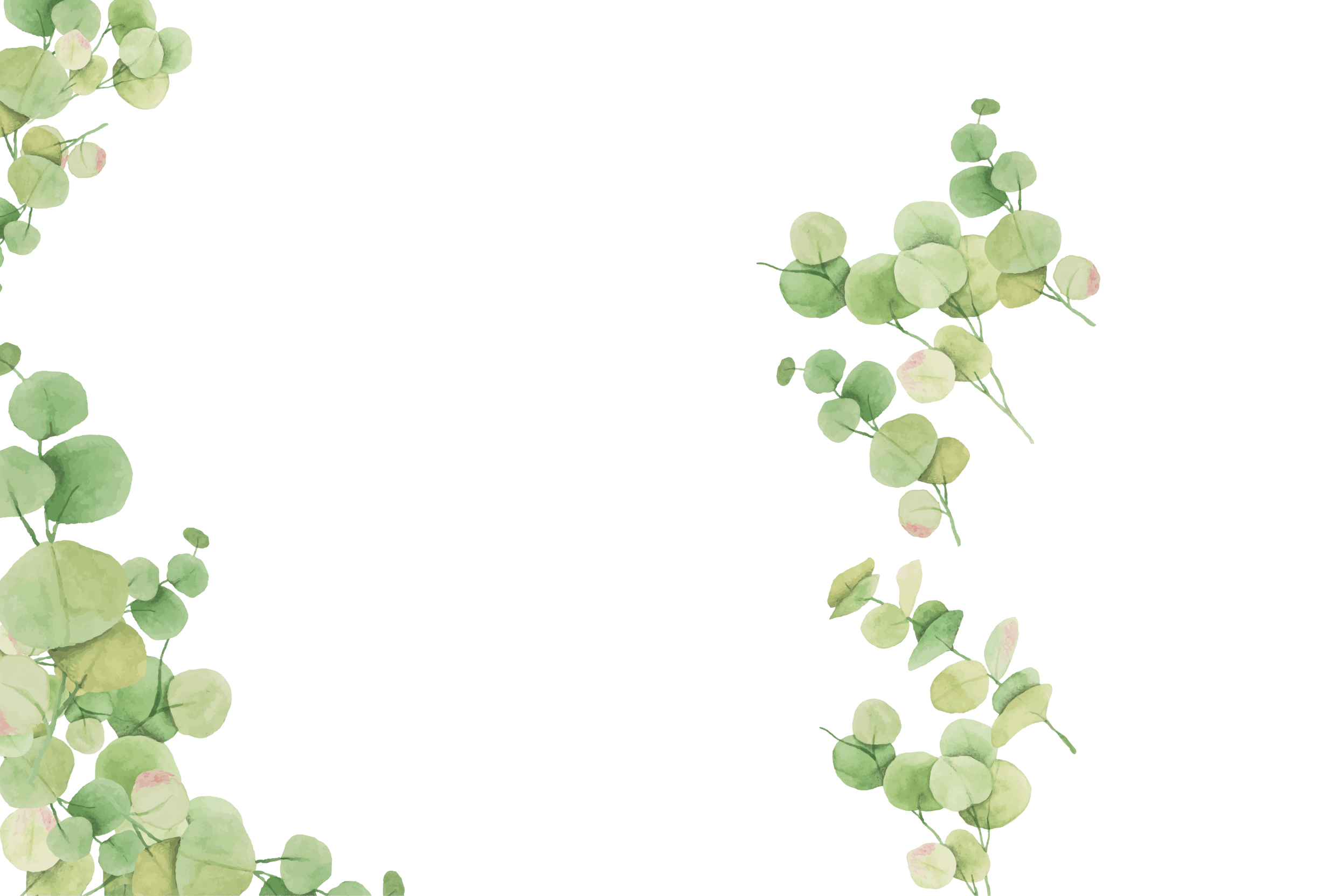 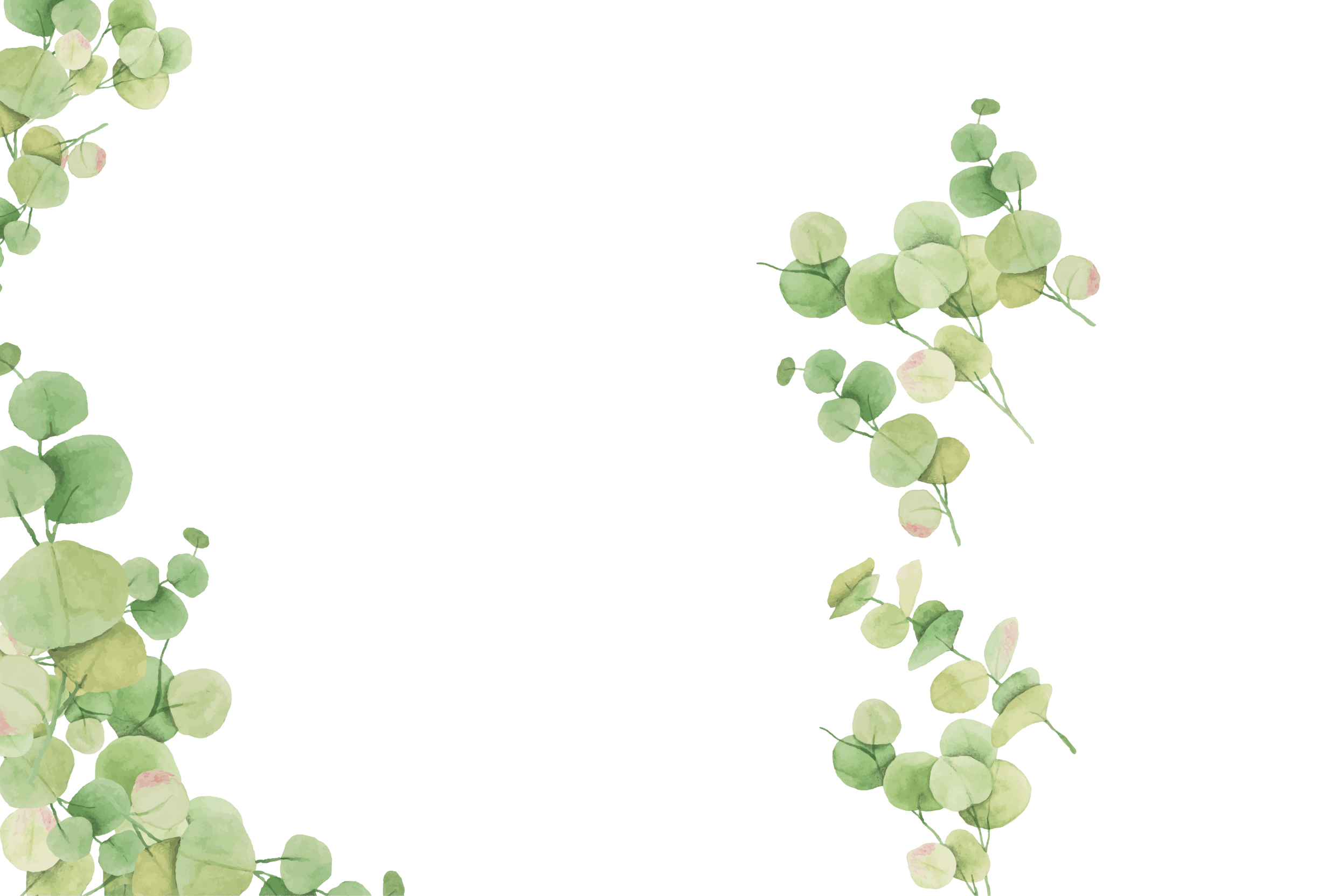 CONTENTS
The title text
(YOUR TITLE HERE)
The title text
(YOUR TITLE HERE)
The title text
(YOUR TITLE HERE)
The title text
(YOUR TITLE HERE)
04
03
01
02
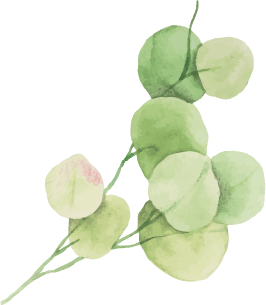 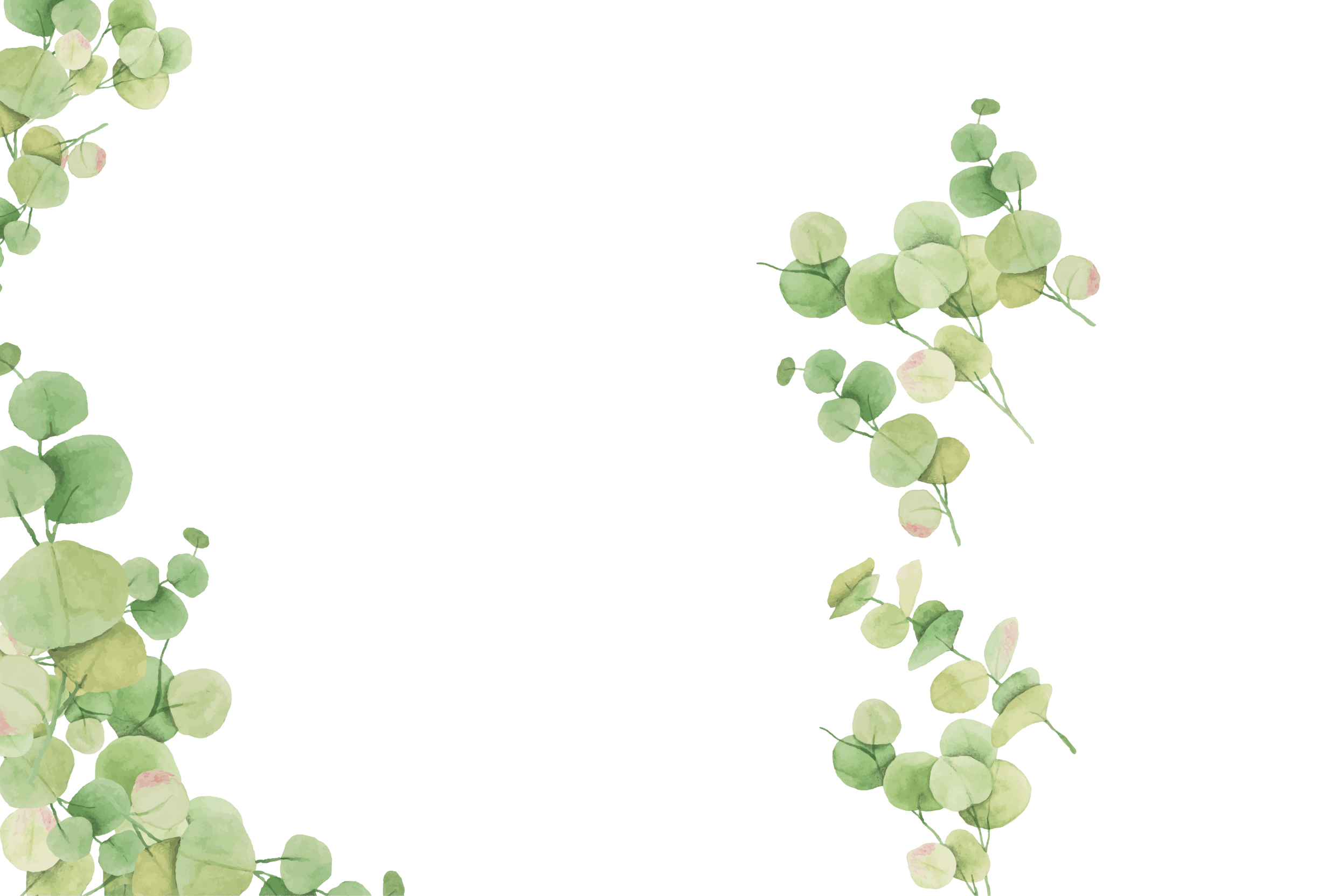 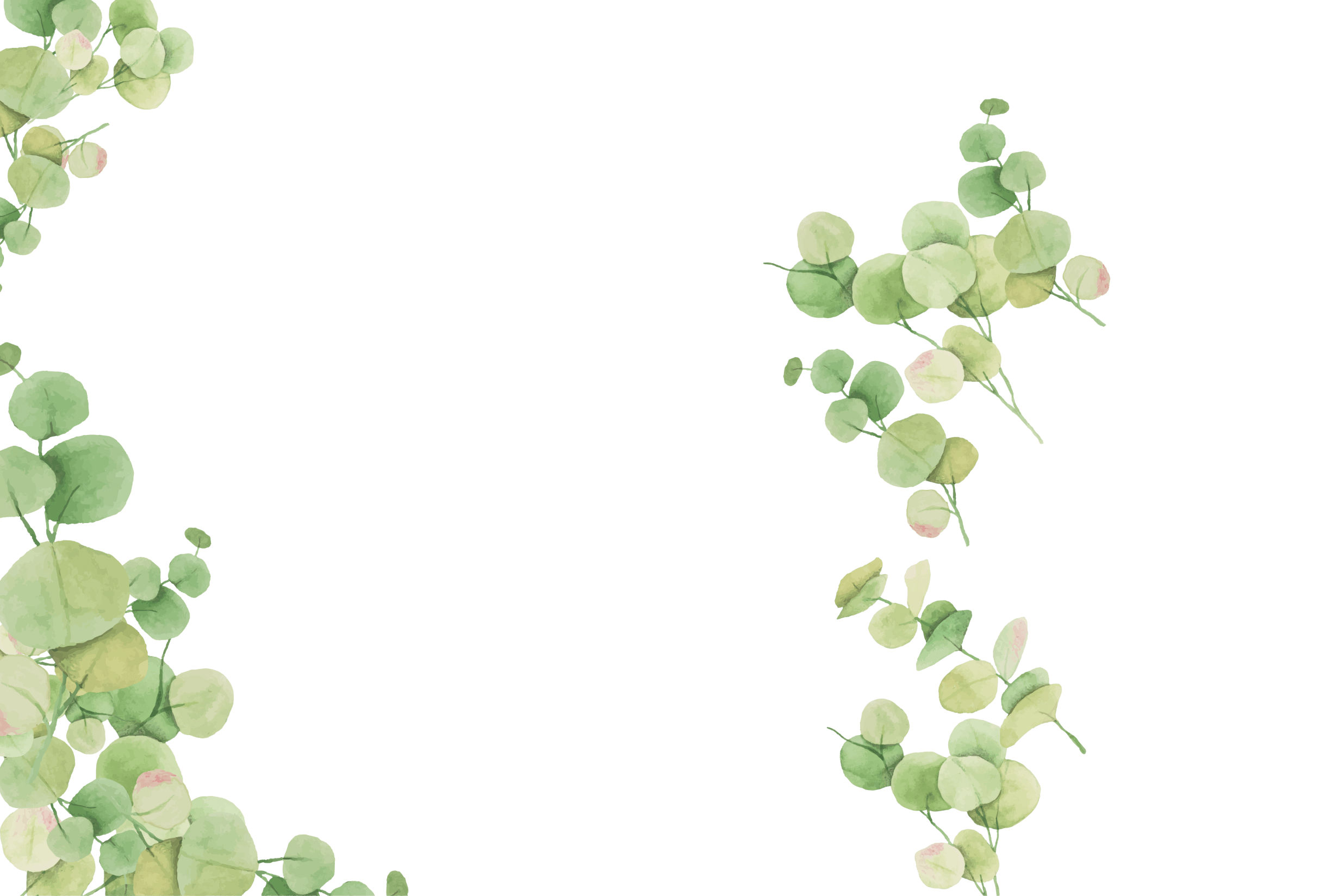 Part 01
The content of education and teaching
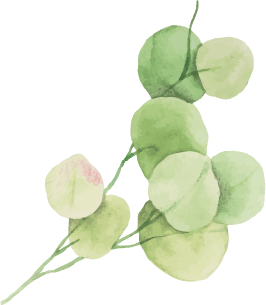 Enter the chapter content description, the language should be concise, the expression should be clear and accurate.
Click to enter your title
Enter a description of the chapter and the language should be concise.
Enter a description of the chapter and the language should be concise.
the title
the title
Enter a description of the chapter and the language should be concise.
Enter a description of the chapter and the language should be concise.
the title
the title
the title
Enter a description of the chapter and the language should be concise.
Enter a description of the chapter and the language should be concise.
the title
the title
Click to enter your title
Subheading
Subheading
Subheading
Subheading
Subheading
Subheading
Enter a description of the chapter and the language should be concise.
Enter a description of the chapter and the language should be concise.
Enter a description of the chapter and the language should be concise.
Enter a description of the chapter and the language should be concise.
Enter a description of the chapter and the language should be concise.
Enter a description of the chapter and the language should be concise.
Click to enter your title
Subheading
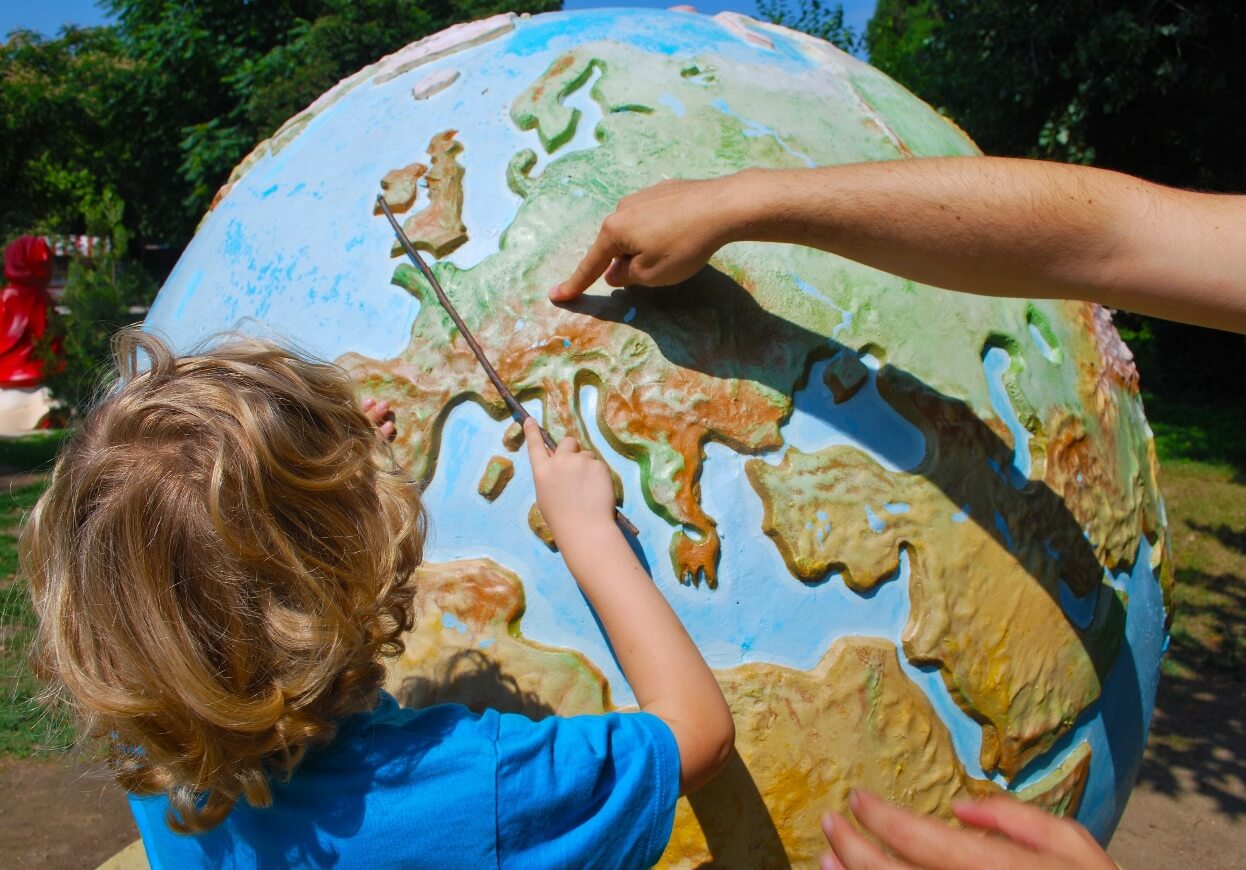 Enter a description of the chapter and the language should be concise. Enter a description of the chapter and the language should be concise. Enter a description of the chapter and the language should be concise. Enter a description of the chapter and the language should be concise.
Click to enter your title
Subheading
title
title
Enter a description of the content and the language should be concise. Enter a description of the content and the language should be concise. Enter a description of the content and the language should be concise. Enter a description of the content and the language should be concise.
title
title
title
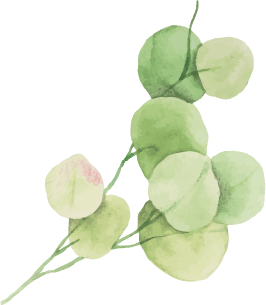 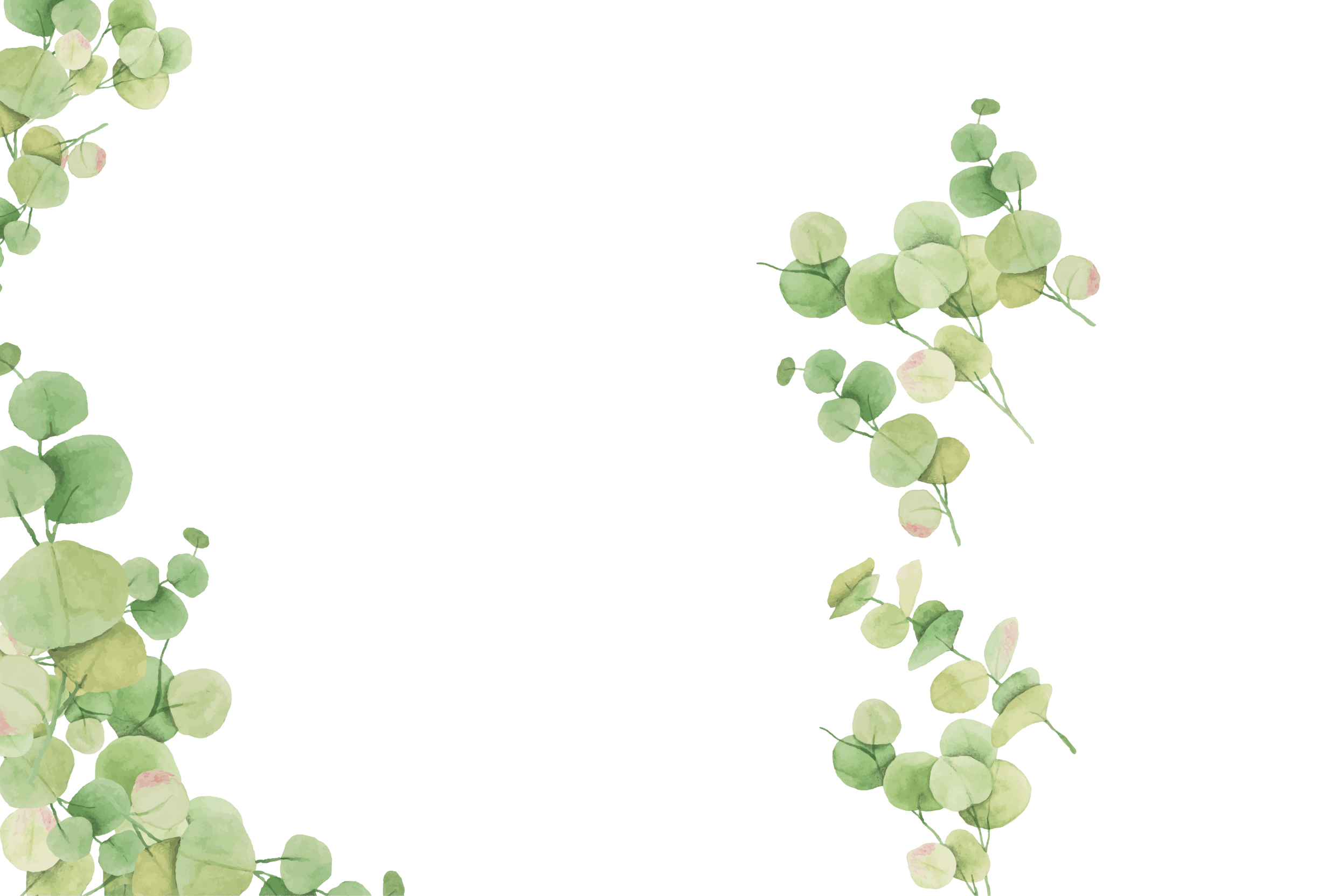 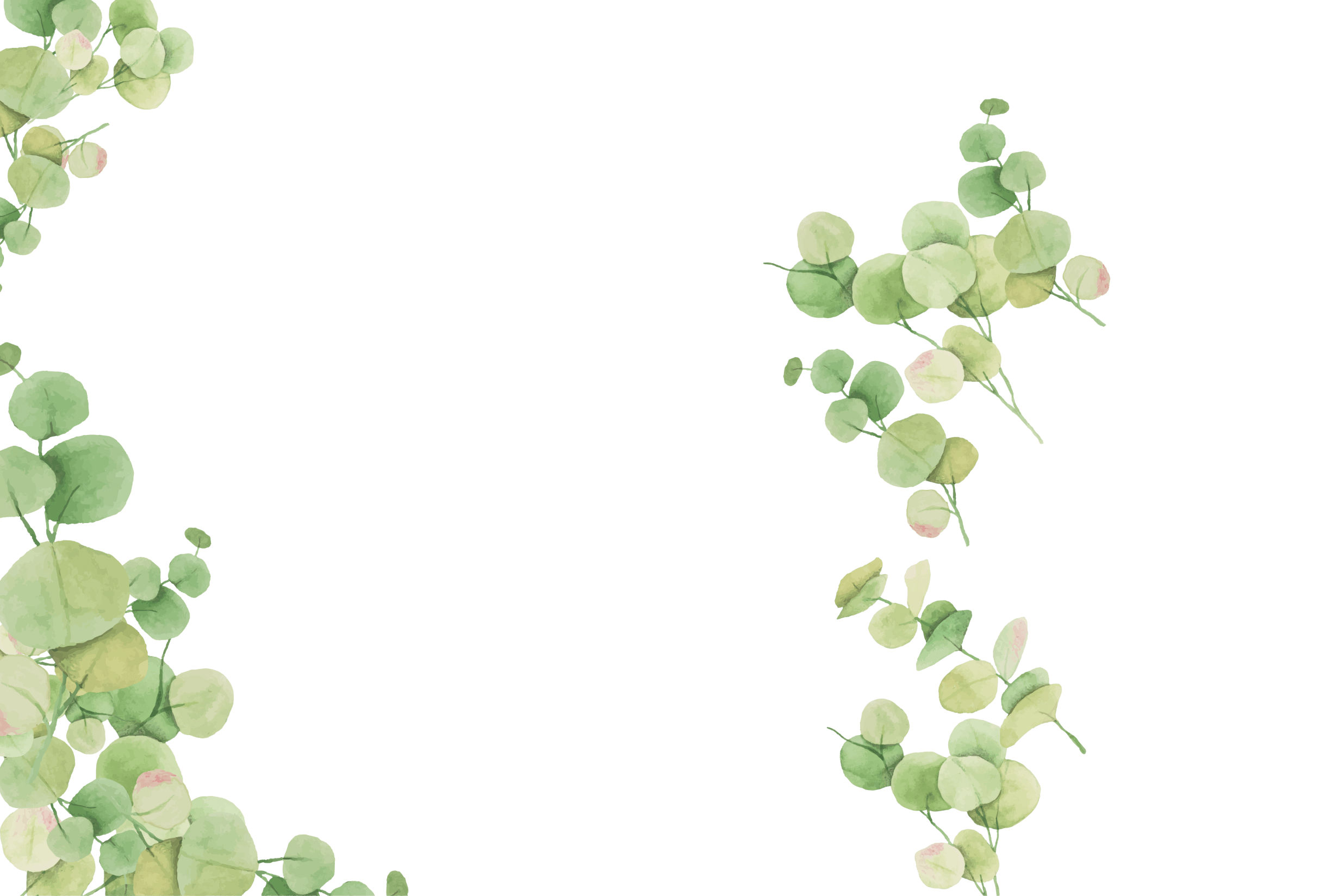 Part 02
Educational teaching analysis
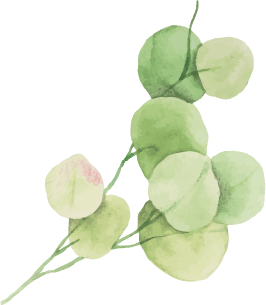 Enter the chapter content description, the language should be concise, the expression should be clear and accurate.
Click to enter your title
Enter a description of the chapter and the language should be concise.
Enter a description of the chapter and the language should be concise.
Enter a description of the chapter and the language should be concise.
Enter a description of the chapter and the language should be concise.
Click to enter your title
Enter a description of the chapter and the language should be concise. Enter a description of the chapter and the language should be concise. Enter a description of the chapter and the language should be concise.
Enter the title
Enter the title
Enter the title
Enter the title
Enter a description of the chapter and the language should be concise. Enter a description of the chapter and the language should be concise. Enter a description of the chapter and the language should be concise.
Enter the title
Enter the title
Click to enter your title
Enter a description of the chapter and the language should be concise.
Enter a description of the chapter and the language should be concise.
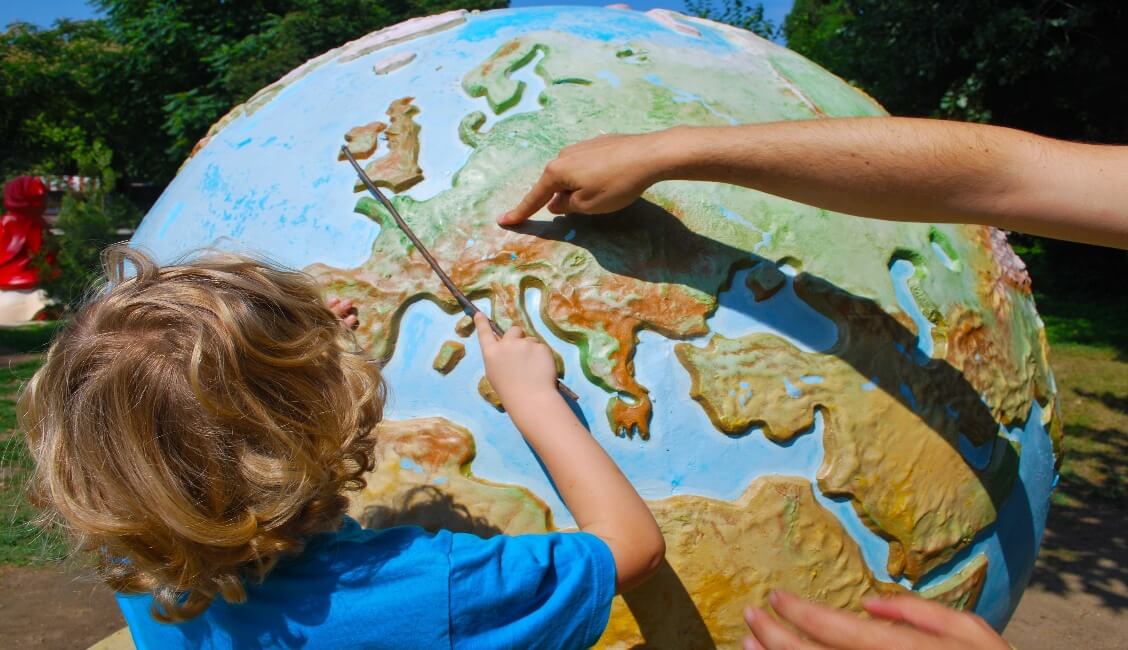 Enter a description of the chapter and the language should be concise.
Click to enter your title
Enter the title
Enter the title
Enter the title
Enter the title
Enter a description of the chapter and the language should be concise.
Enter a description of the chapter and the language should be concise.
Enter a description of the chapter and the language should be concise.
Enter a description of the chapter and the language should be concise.
01
02
04
03
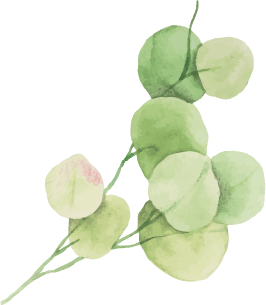 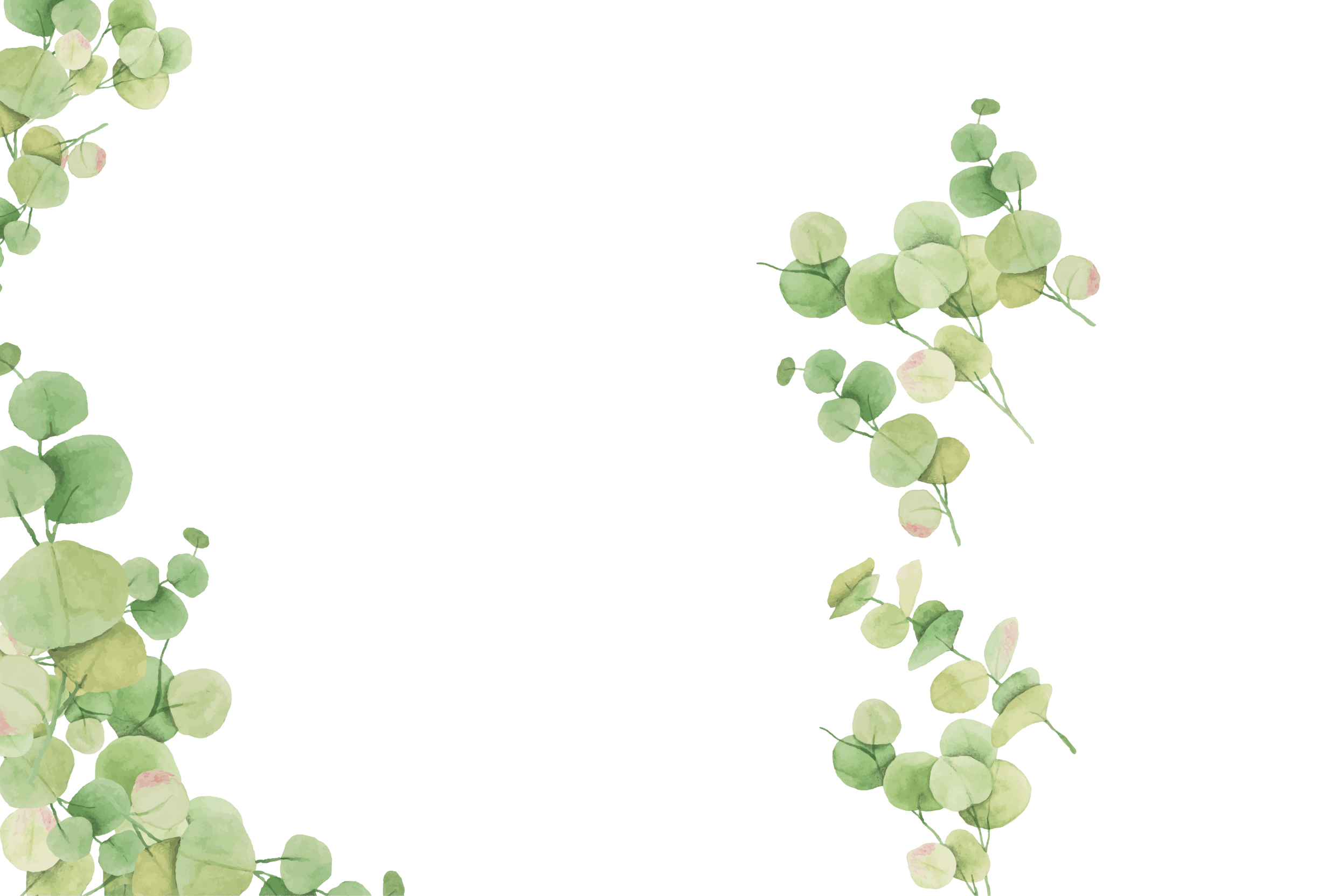 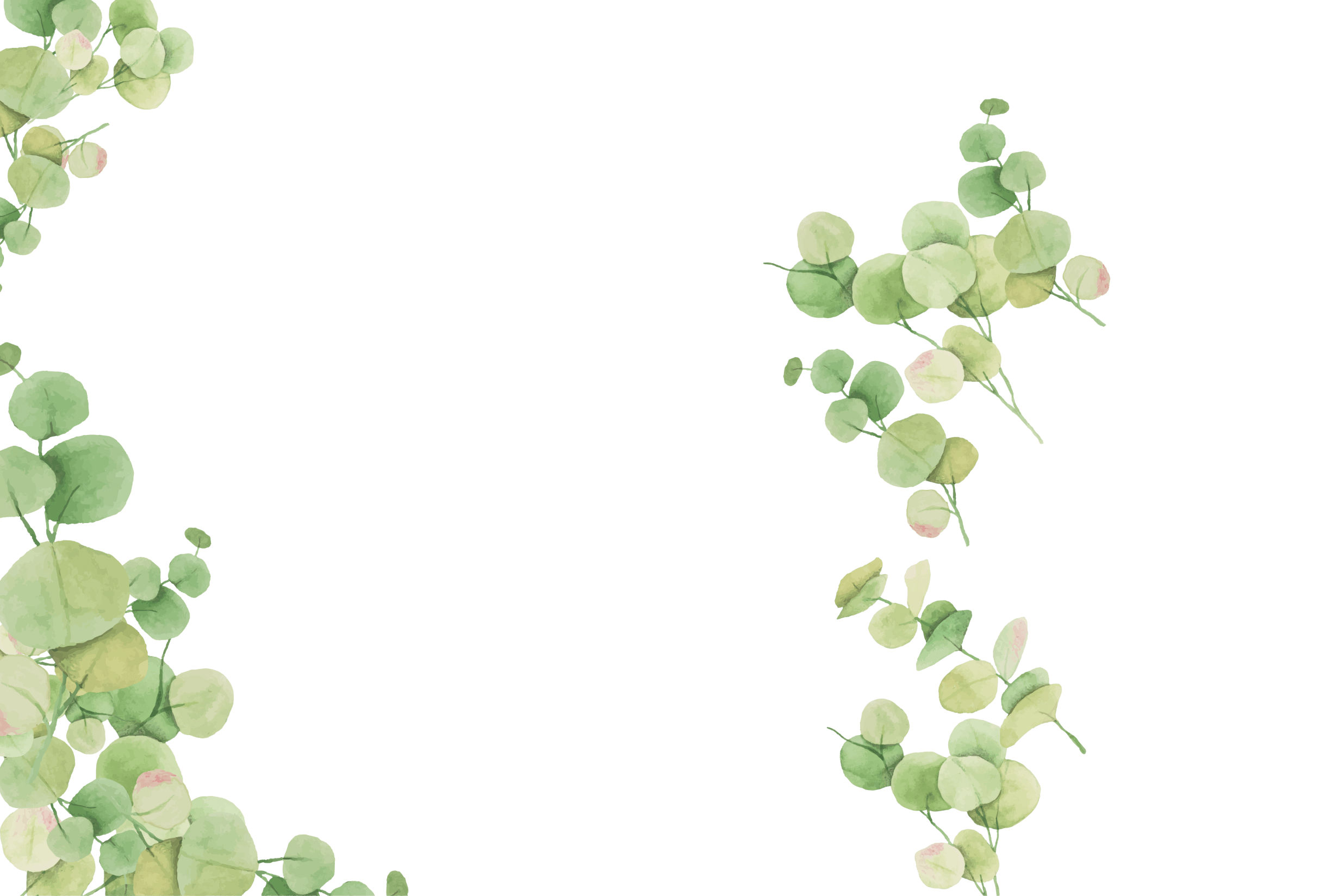 Part 03
The process of education and teaching
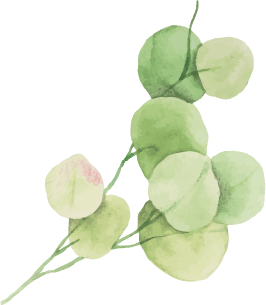 Enter the chapter content description, the language should be concise, the expression should be clear and accurate.
Click to enter your title
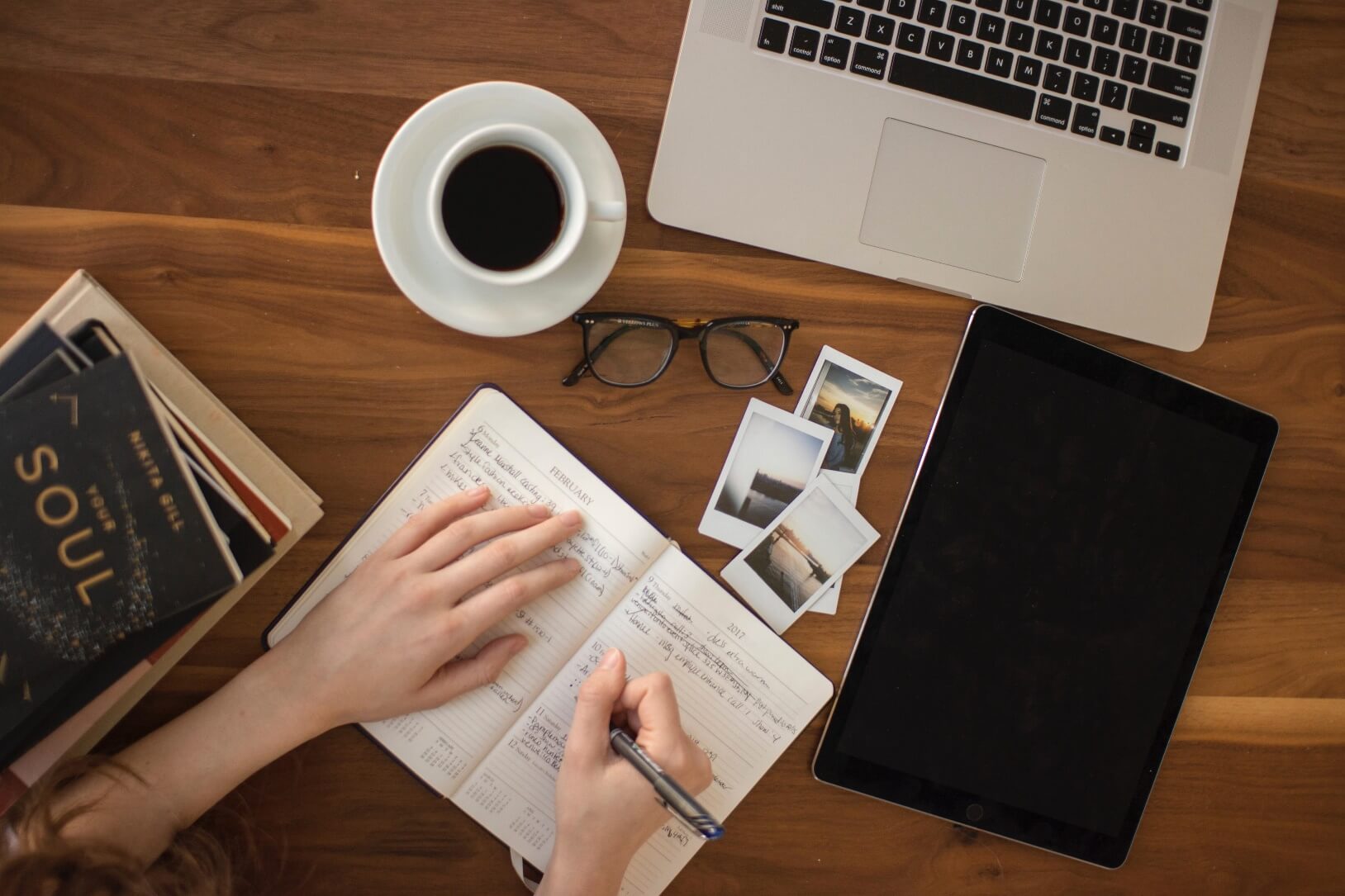 Enter the title
Enter a description of the content and the language should be concise. Enter a description of the content and the language should be concise. Enter a description of the content and the language should be concise. Enter a description of the content and the language should be concise.
Click to enter your title
Enter the title
Enter the title
Enter a description of the chapter.
Enter a description of the chapter.
Enter the title
Enter the title
Enter a description of the chapter.
Enter a description of the chapter.
Enter the title
Enter the title
Enter a description of the chapter.
Enter a description of the chapter.
Click to enter your title
Enter a description of the content and the language should be concise.
Enter a description of the content and the language should be concise.
50%
92%
35%
Enter a description of the content and the language should be concise.
2021
2019
2020
Click to enter your title
Enter the title
Enter a description 
of the chapter.
Enter the title
Enter a description 
of the chapter.
Enter the title
Enter a description 
of the chapter.
Enter the title
Enter a description of the chapter.
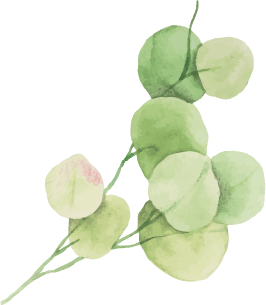 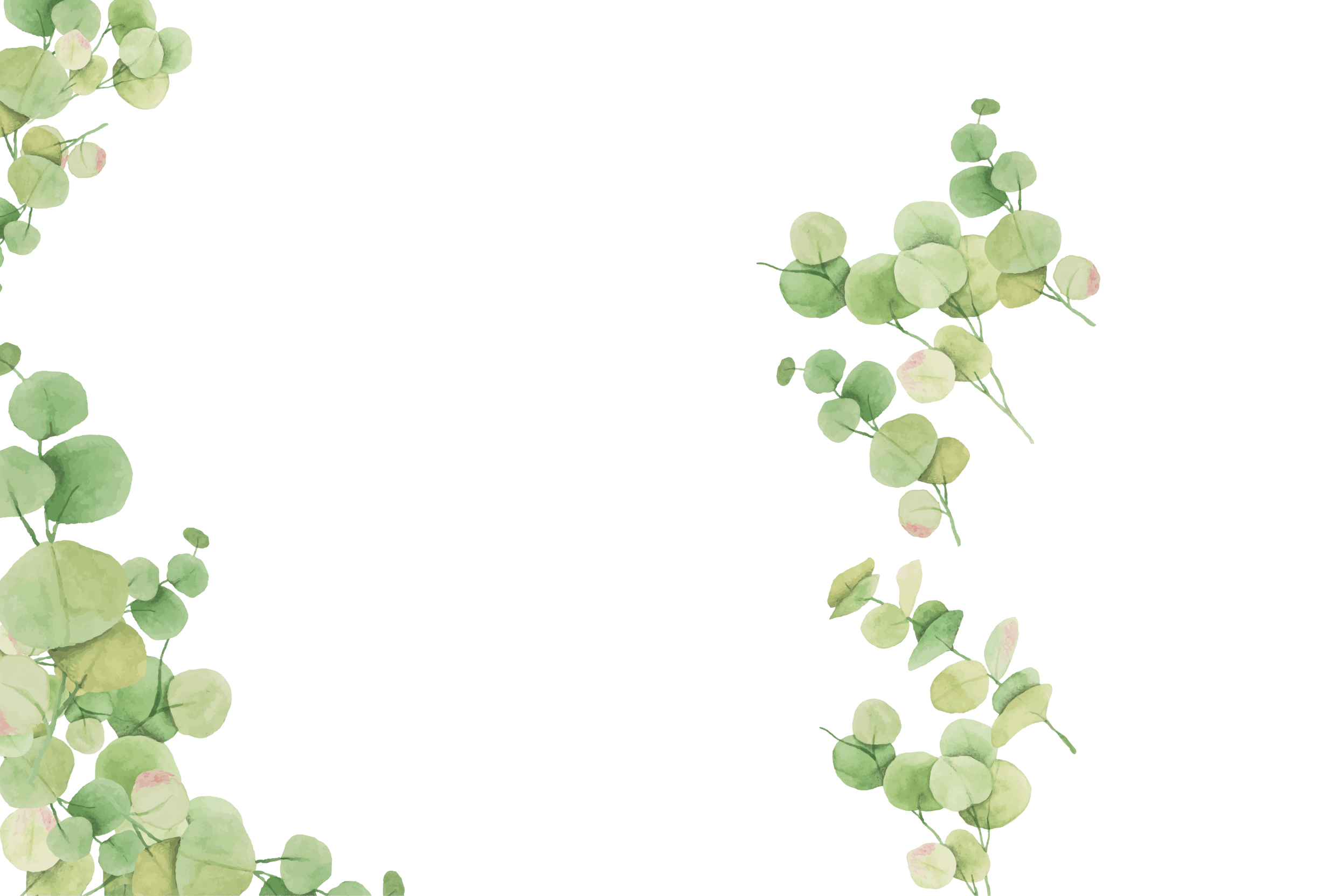 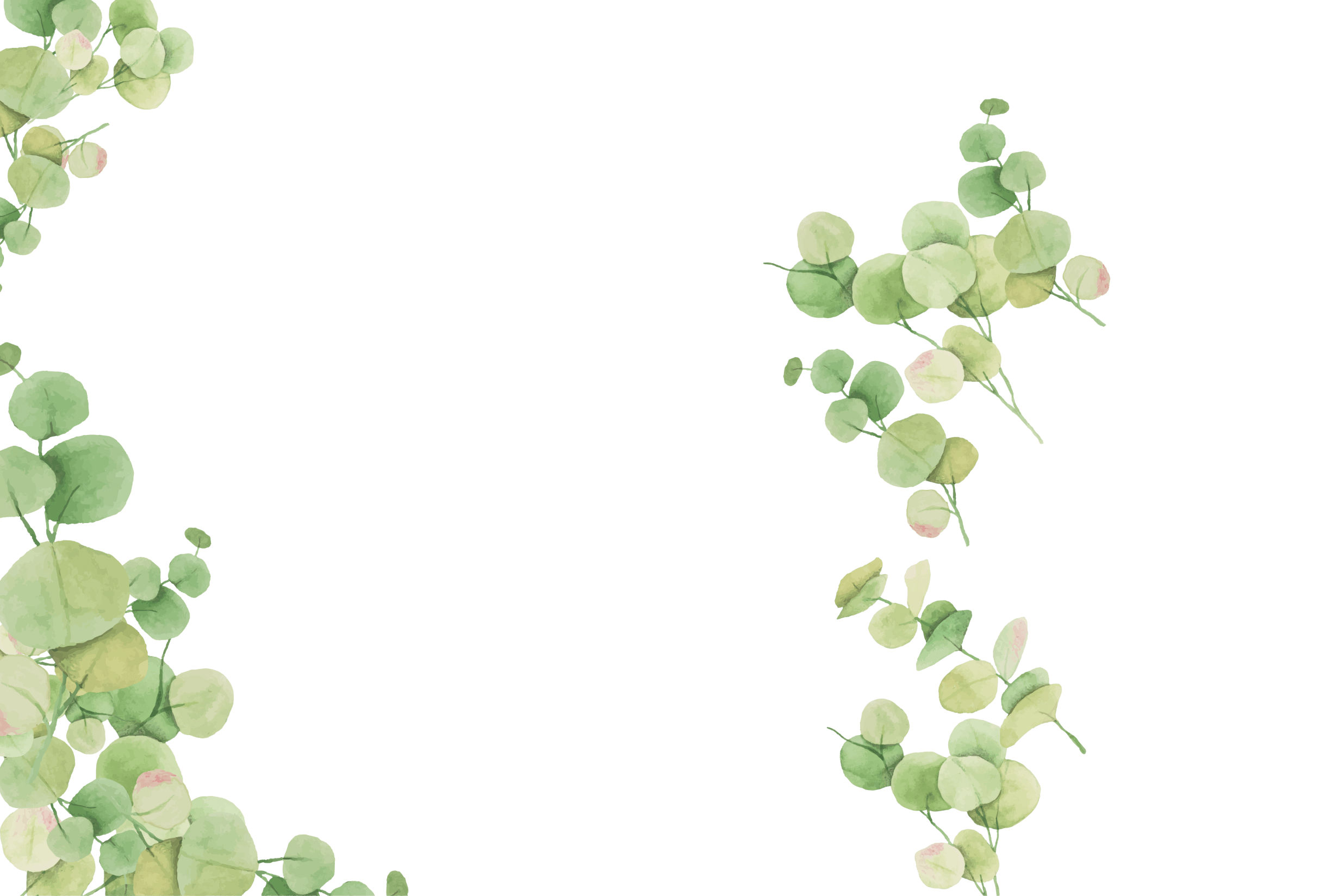 Part 04
Summary of education and teaching
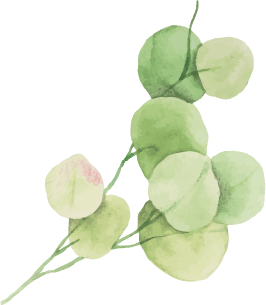 Enter the chapter content description, the language should be concise, the expression should be clear and accurate.
Click to enter your title
30%
40%
10%
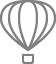 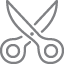 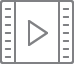 Enter the title
Enter the title
Enter the title
Enter a description of the content and the language should be concise.
Enter a description of the content and the language should be concise.
Enter a description of the content and the language should be concise.
PPTtemplate http://www.1ppt.com/moban/
Click to enter your title
Enter the title
Enter the title
Enter the title
Enter the title
Enter the title
Enter the title
Enter a description of the content and the language should be concise.
Enter a description of the content and the language should be concise.
Enter a description of the content and the language should be concise.
Enter a description of the content and the language should be concise.
Enter a description of the content and the language should be concise.
Enter a description of the content and the language should be concise.
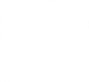 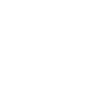 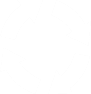 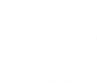 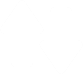 Enter the title
Enter the title
Enter the title
Enter the title
Enter a description of the content and the language should be concise.
Enter a description of the content and the language should be concise.
Enter a description of the content and the language should be concise.
Enter a description of the content and the language should be concise.
Click to enter your title
Click to enter your title
Enter the title
Enter the title
Enter a description of the content and the language should be concise.
Enter the title
Enter a description of the content and the language should be concise.
Enter a description of the content and the language should be concise.
Enter the title
Enter a description of the content and the language should be concise.
Click to enter your title
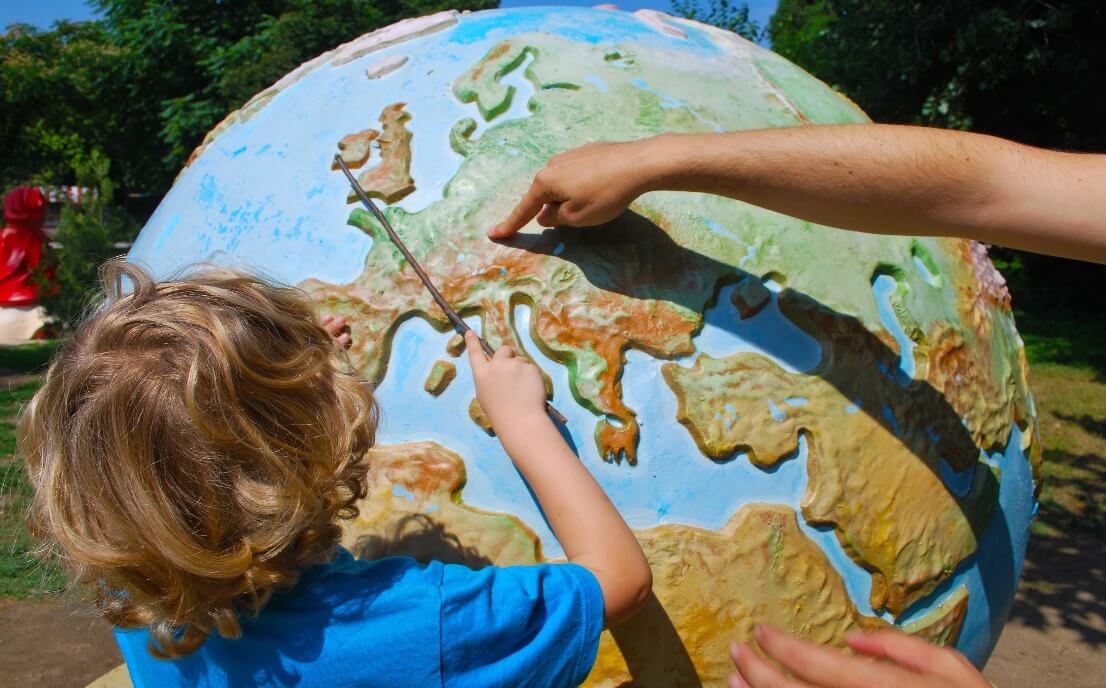 Enter Replacement Content Input Replacement Content Input
Enter a description of the content and the language should be concise.
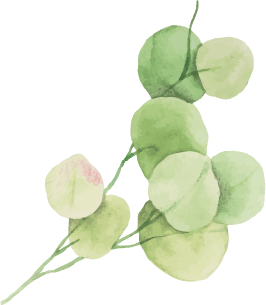 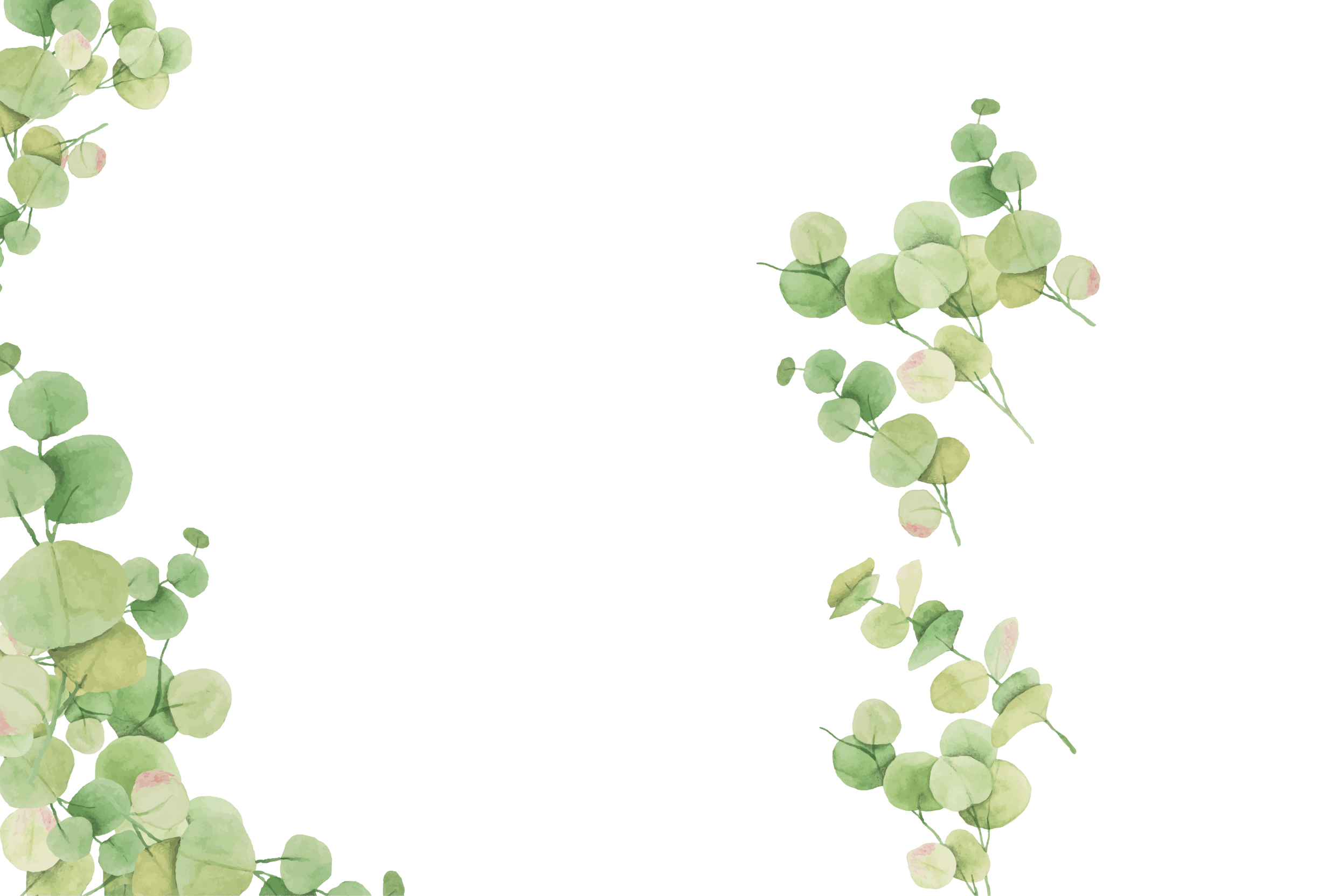 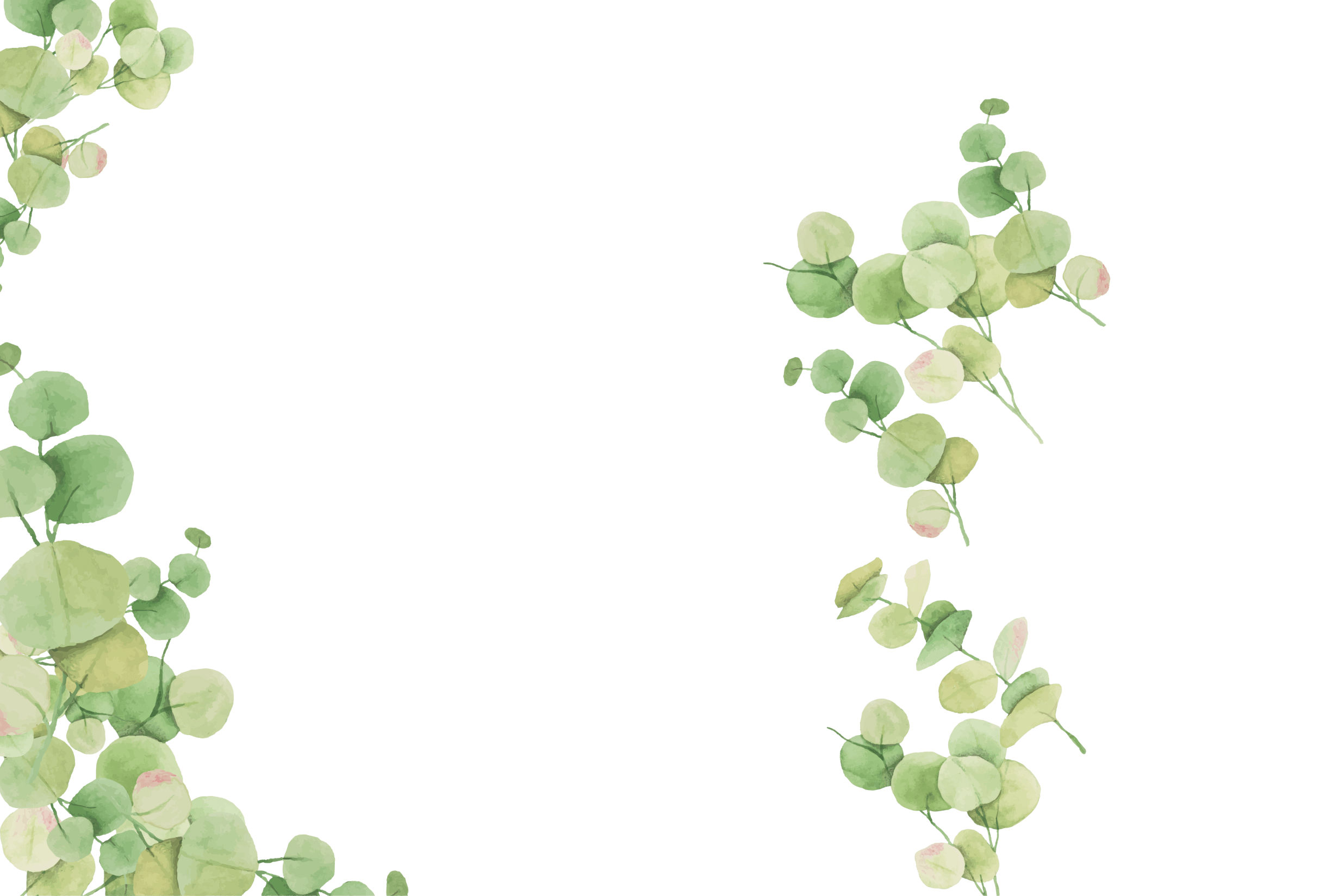 LOGO
Thanks
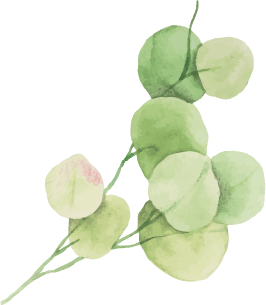 firstPPT
https://www.freeppt7.com